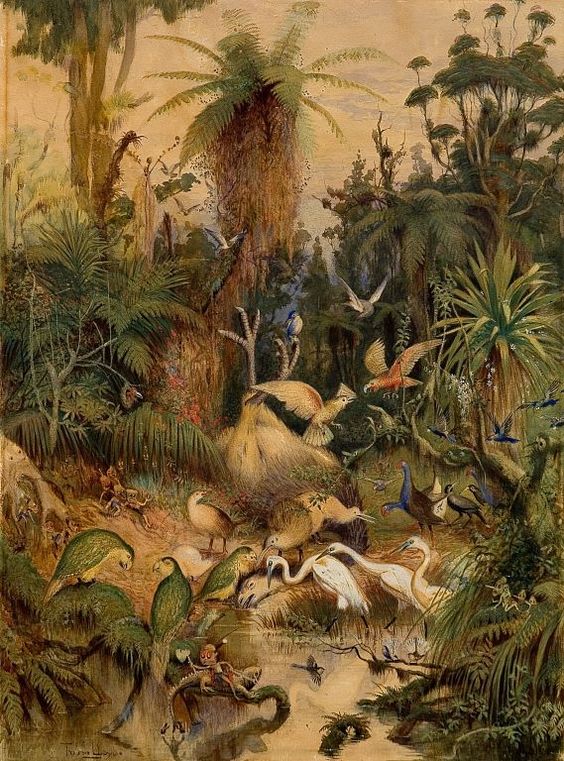 Opening Inquiry
Tuesday, September 20, 2016

Instructions:
English Amped
[Speaker Notes: Supplies: laptops,]
English Amped
Today’s Agenda
Tuesday, September 20, 2016

Opening Inquiry
Writing Workshop

Announcements: 
REMIND: Text @6a9hh to 810-10
PSAT Test: $15 due by 9/22 in B106
Photographers: www.tinyurl.com/2017-EngAmpPhotos
(www.EnglishAmped.weebly.com)
[Speaker Notes: Supplies: laptops,]
Writing Workshop
.